Md. Babar Ali
8/1/2020
1
শিক্ষক পরিচিতি
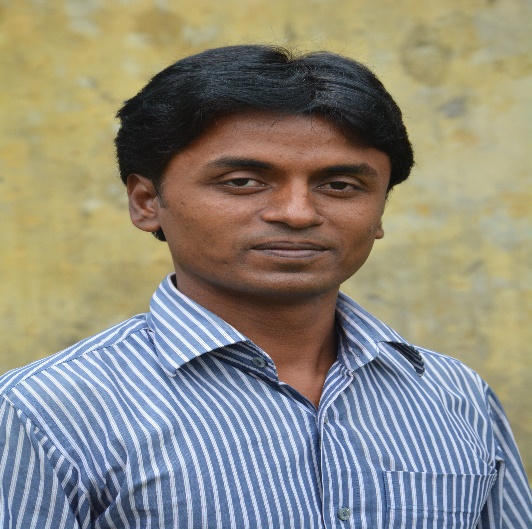 ‡gvt evei Avjx we.Kg(m¤§vb),Gg.Kg(wnmveweÁvb),we.GW(cÖ_g †kÖwY)সহকারী শিক্ষক ( ব্যবসায় শিক্ষা )w`Nyjxqv knx` wgRvbyi ingvb উচ্চ বিদ্যালয়,w`Nyjxqv,Uv½vBj|
Md. Babar Ali
8/1/2020
2
অর্থনীতি
নবম/ দশম শ্রেণি
অধ্যায়: চতুর্থ
সময়: 4০ মিনিট
তারিখ: 02/08/2020
Md. Babar Ali
8/1/2020
3
১। উৎপাদনের উপকরণসমূহ বর্ণনা করতে পারবে।
২। সংগঠন ও এর বিকাশ আলোচনা করতে পারবে।
শিখনফল
4
Md. Babar Ali
8/1/2020
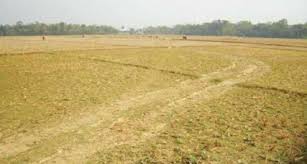 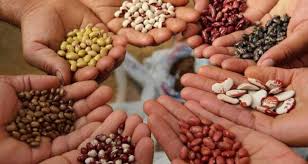 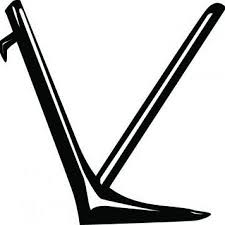 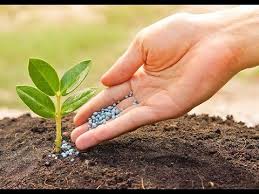 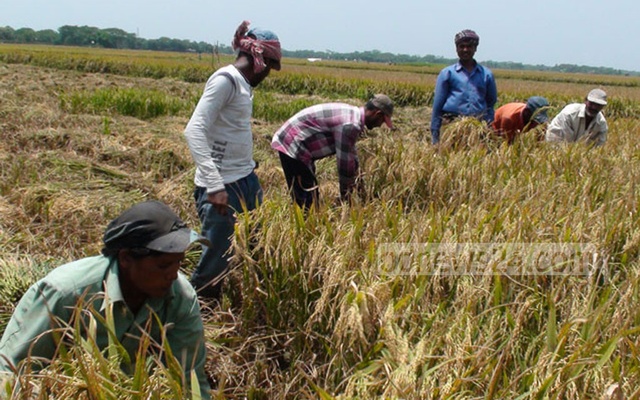 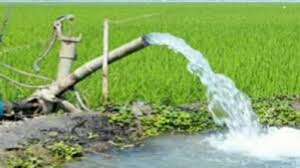 8/1/2020
Md. Babar Ali
5
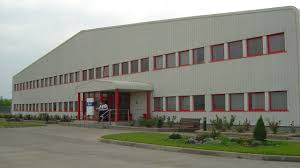 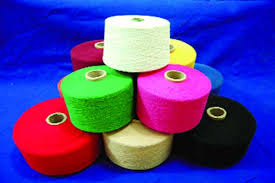 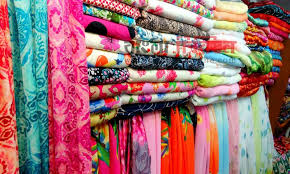 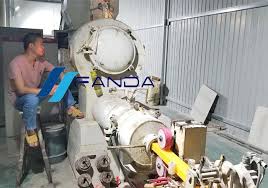 উৎপাদনের উপকরণ
8/1/2020
Md. Babar Ali
6
একক কাজ
উৎপাদনের উপকরণ কী?
8/1/2020
Md. Babar Ali
7
8/1/2020
Md. Babar Ali
8
ভূমি: উৎপাদনে সাহায্য করে এমন সব প্রাকৃতিক সম্পদকে ভূমি বলে। যেমন_ মাটির উর্বরতা শক্তি, খনিজ দ্রব্য, বনজ ও জলজ সম্পদ, সূর্য কিরণ।
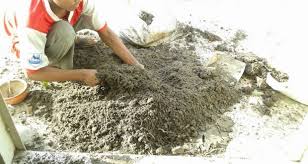 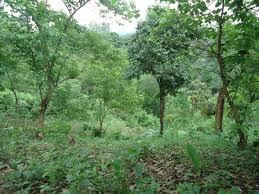 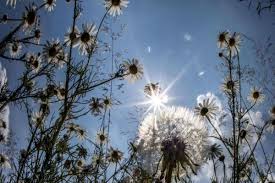 8/1/2020
Md. Babar Ali
9
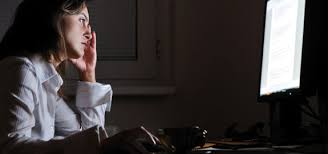 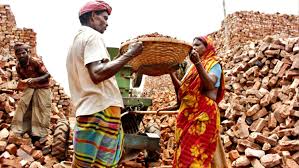 শ্রম: উৎপাদনে ব্যবহৃত সব ধরনের শারীরিক ও মানসিক পরিশ্রমকে শ্রম বলে।
মূলধন    :  মূলধন হলো মানুষ কর্তৃক উৎপাদিত উৎপাদনের উপকরণ। এই উৎপাদিত উপকরণ মানুষ  ভোগ না করে নতুন দ্রব্য উৎপাদনে ব্যবহার করে।
8/1/2020
Md. Babar Ali
10
সংগঠন : সংগঠনকে সমম্বয়কারী বলে। উৎপাদনের ক্ষেত্রে ভূমি,শ্রম মূলধন ইত্যাদি উপকরণের মধ্যে সমন্বয় ঘটিয়ে উৎপাদন কাজ পরিচালনা করাকে সংগঠন বলে। সমন্বয় ঘটানো এবং কাজ পরিচালনাকে ব্যবস্থাপনা বলে। এ কাজটি যে ব্যক্তি সম্পাদন করে থাকেন, তাকে সংগঠক বা উদ্যোক্তা বলে।
8/1/2020
Md. Babar Ali
11
একটি ভালো সংগঠনের বৈশিষ্ট্য
8/1/2020
Md. Babar Ali
12
দলগত কাজ
সাংগঠনিক কাজের একটি তালিকা তৈরি কর
8/1/2020
Md. Babar Ali
13
আবার চেষ্টা কর
মূল্যায়ন
১। উন্নত দেশসমূহে উৎপাদনের কোন উপকরণটির গুরুত্ব বেশি?
(খ) শ্রম
(ক) ভূমি
(গ)  মূলধন
(ঘ) সংগঠন
২। সমন্বয় গঠন ও কাজ পরিচালনা করাকে কী বলা হয়?
(খ) ব্যবস্থাপনা
(ক) বিনিয়োগ
(গ) পরিবর্ধন
(ঘ) কোনটিই নয়
8/1/2020
Md. Babar Ali
14
[Speaker Notes: মূল্যায়নের প্রশ্নে ট্রিগার-এর ব্যবহার করা হয়েছে।স্লাইড শো দিয়ে ১টি ১টি করে ৪টি অপশনে ক্লিক করলে সঠিক উত্তর জানা যাবে।]
মূল্যায়ন
আবার চেষ্টা কর
3। ব্যবসায়ের ভিত্তি কোনটি
(খ) শ্রম
(ক) ভূমি
(গ) সংগঠন
(ঘ) মূলধন
4। রফিক সাহেব একজন শিল্প উদ্যোক্তা। এ ক্ষেত্রে সংগঠক হিসেবে তিনি-
i. ঝঁকি গ্রহণ করবেন
ii. নীতি নির্ধারণ করবেন
iii. উৎপাদনের উপকরণ সাজাবেন
নিচের কোনটি সঠিক ?
(খ) i ও iii
(ক) i ও ii
(ঘ) i, ii ও iii
(গ) ii ও iii
8/1/2020
Md. Babar Ali
15
[Speaker Notes: মূল্যায়নের প্রশ্নে ট্রিগার-এর ব্যবহার করা হয়েছে।স্লাইড শো দিয়ে ১টি ১টি করে ৪টি অপশনে ক্লিক করলে সঠিক উত্তর জানা যাবে।]
বাড়ির কাজ
সংগঠন ব্যতিত উৎপাদন সম্ভব নয় কেন?
8/1/2020
Md. Babar Ali
16